MODELO DE SLIDE DE DECLARAÇÃO E SOLUÇÃO DE PROBLEMA
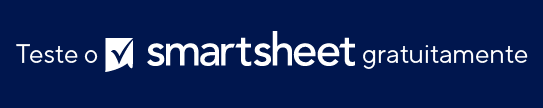 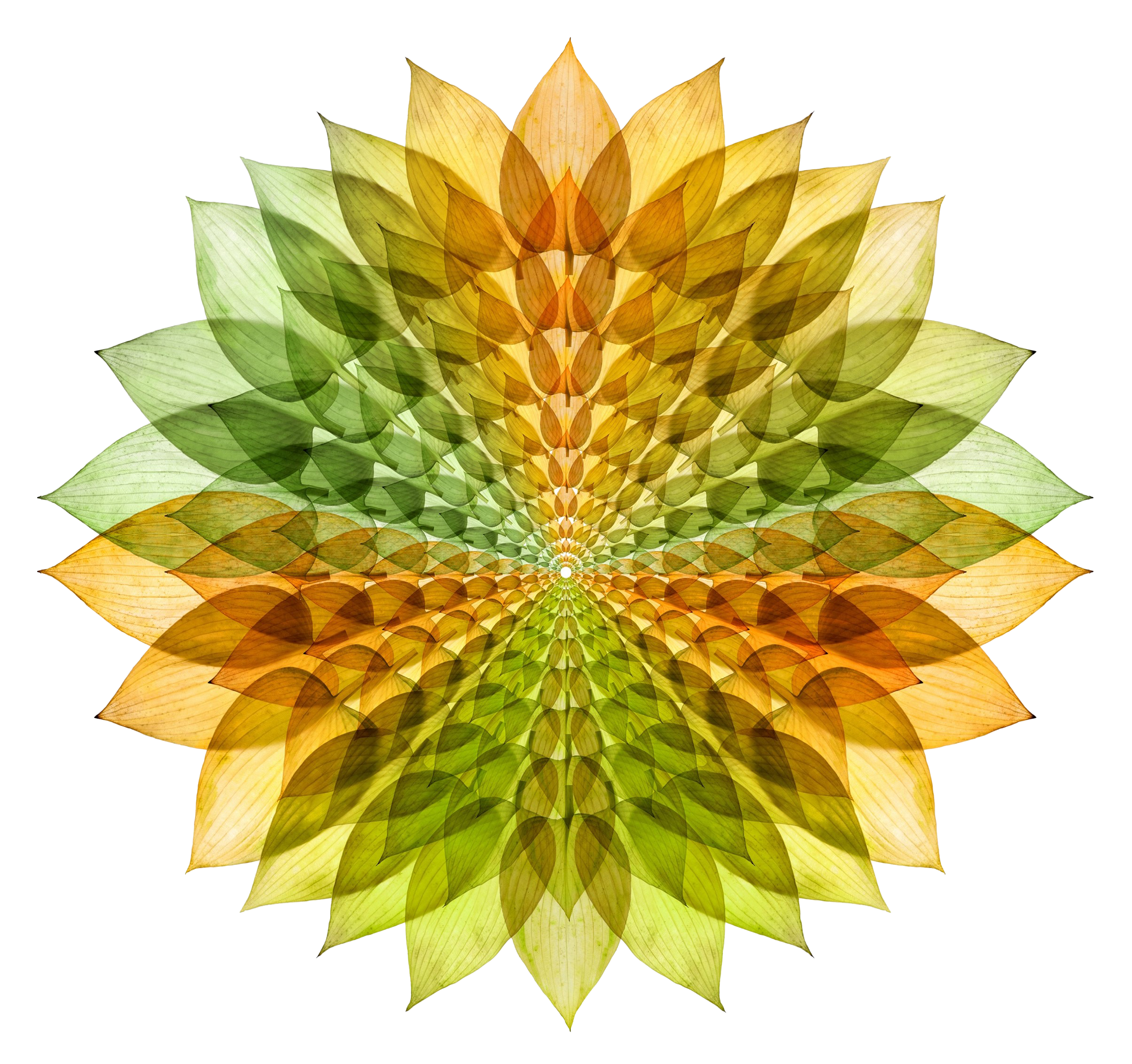 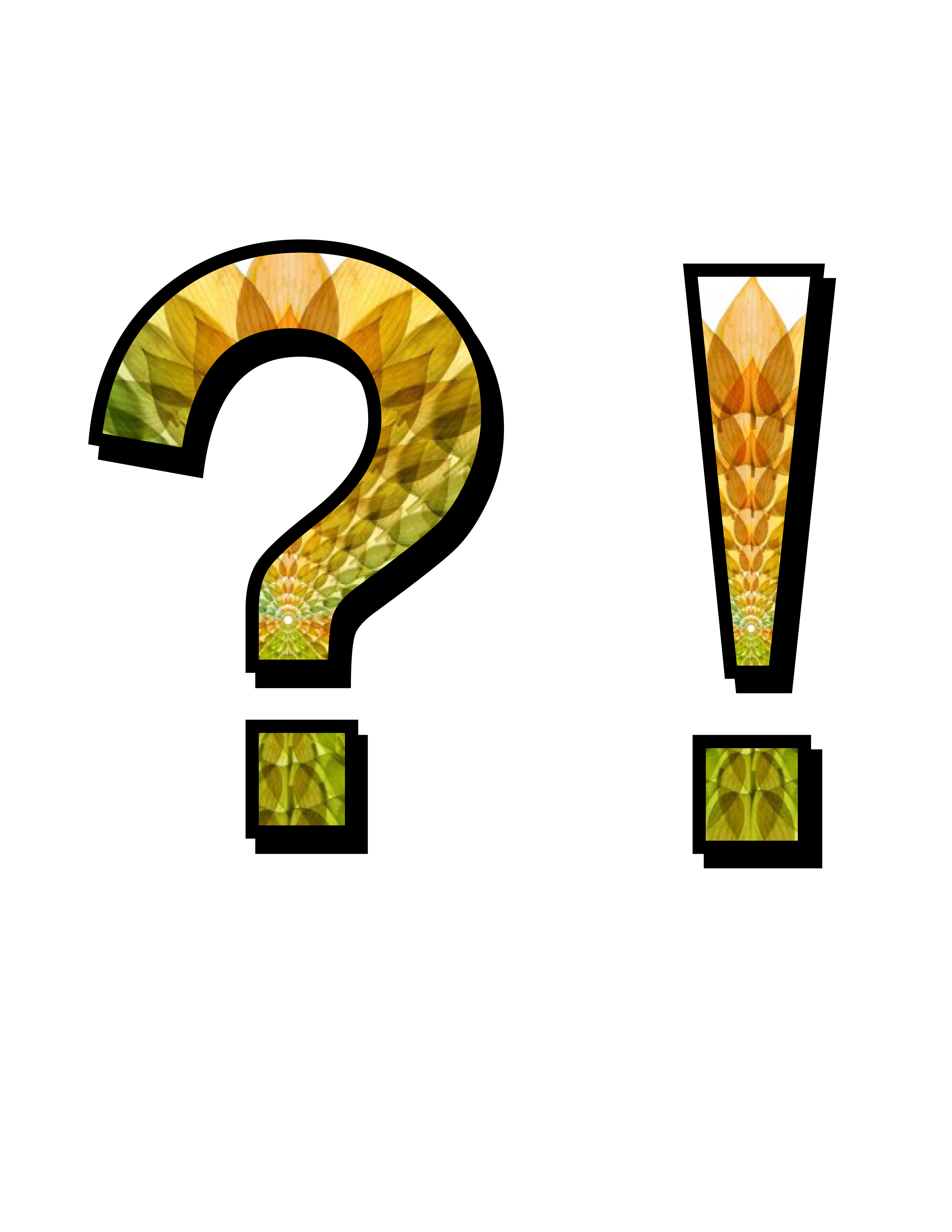 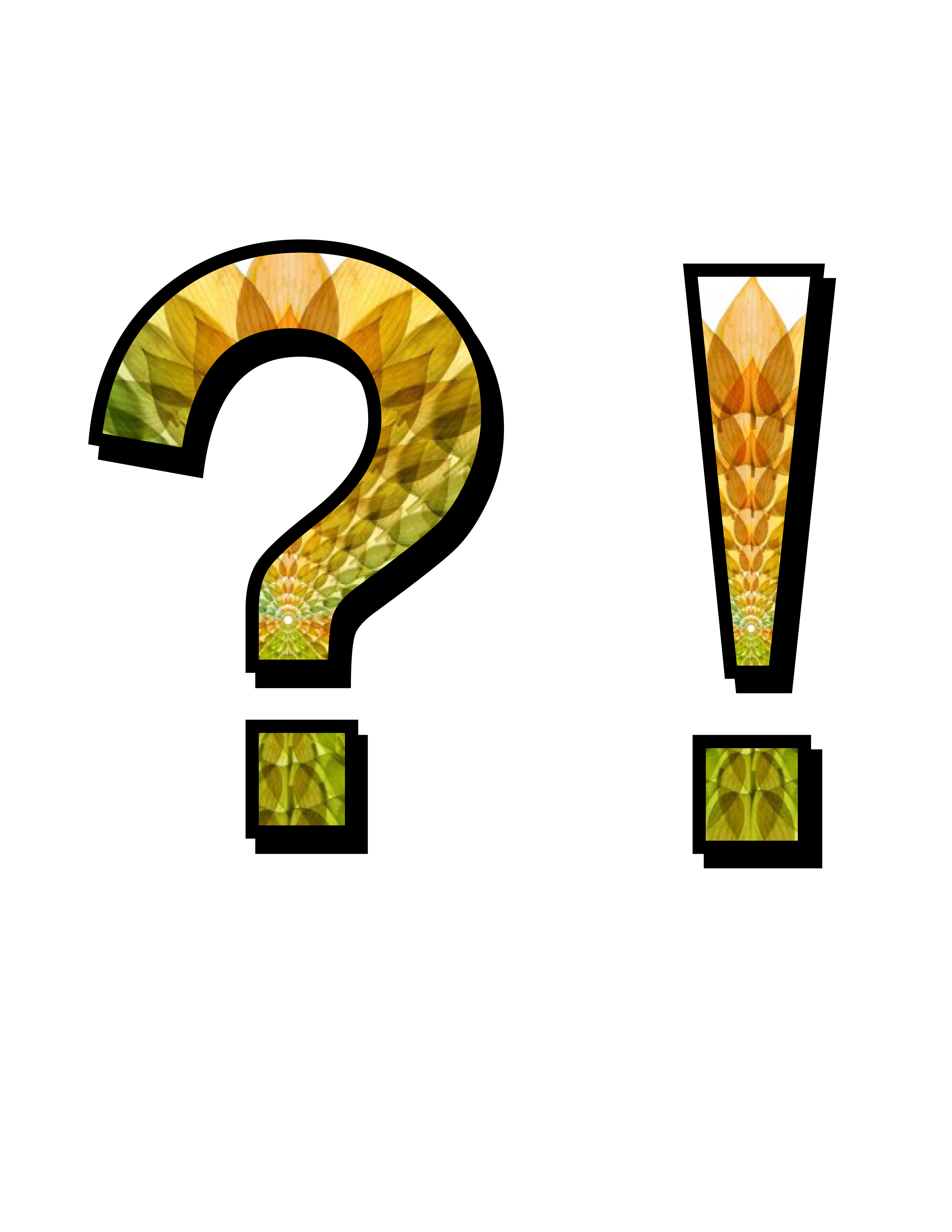 CRIADO POR
NOME

Data de criação: DD/MM/AA
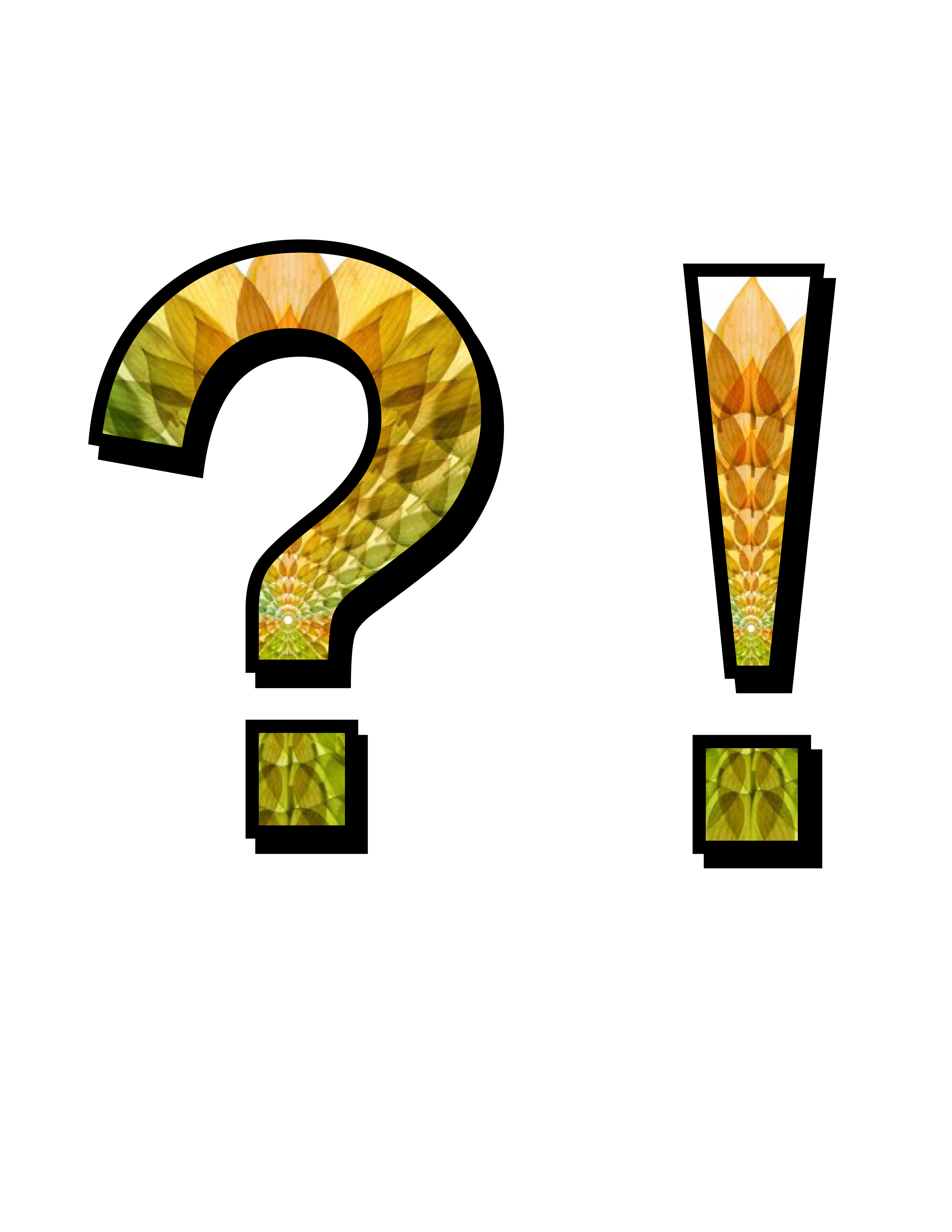 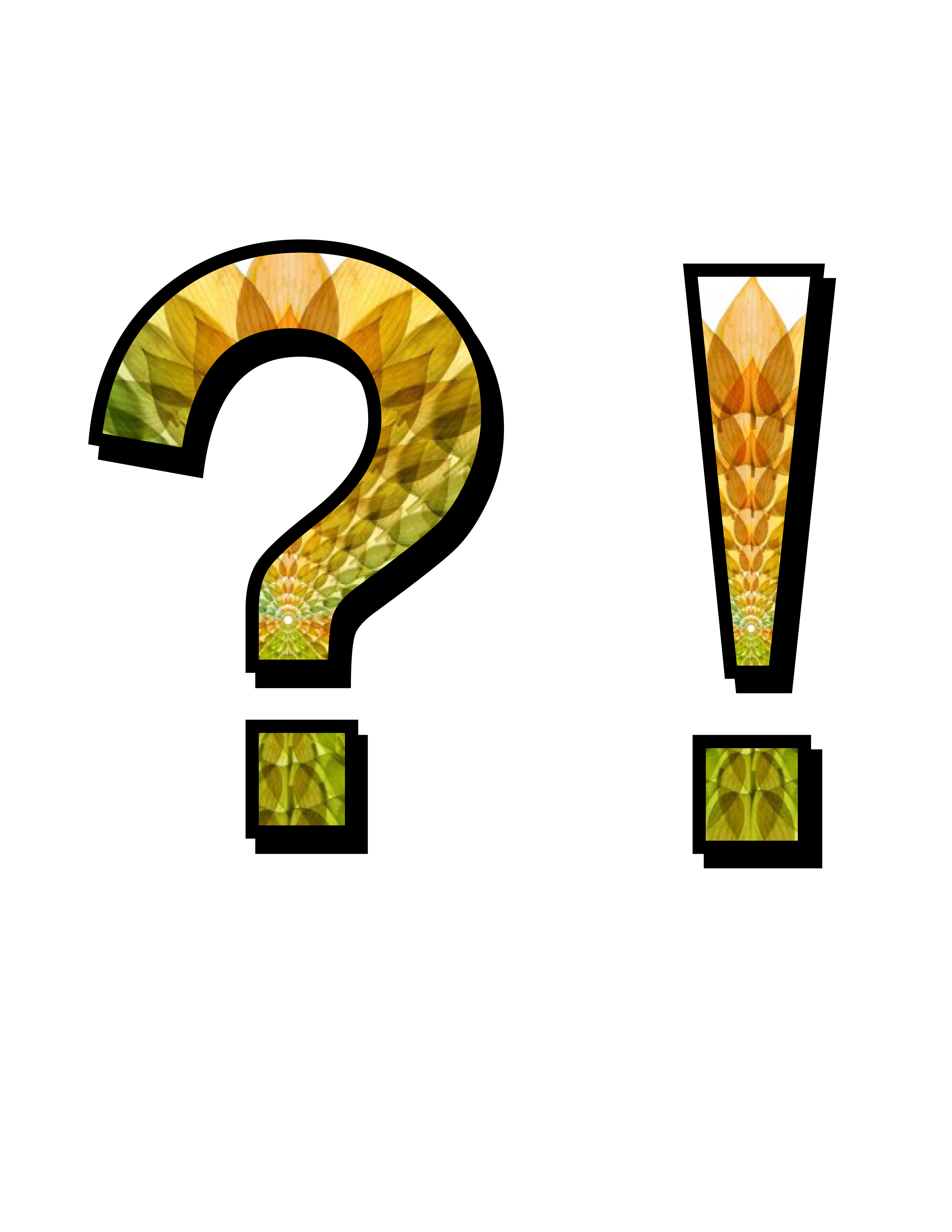 PROBLEMA
SOLUÇÃO
Descrição …
Descrição …